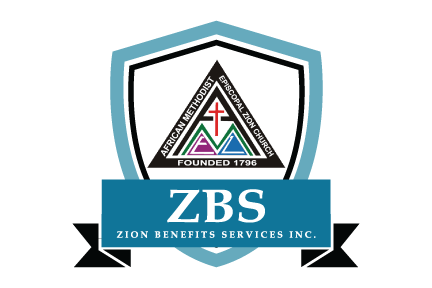 ZBS Insurance ProgramA Call to Biblical Stewardship and Ministry Protection in the 21st Century
Increased Sexual Misconduct  Limit
Expanded Umbrella (Property & Casualty) Limits
Incorporated Directors & Officers (D&O), Employment Practices (EPLI) & Professional
Added Flood & Quake Coverage
National Underwriting Program
Better Terms
   Favorable Spread of Risk
Leveraged Purchase
No Local Agent Expense
Lower deductibles
Value-Added Resources through a “Ministry Protection” Content Library and National Webinars
Enhanced Coverage for Officers, including Stewards & Trustees of the Church
Improved, Uniform Coverage for All Churches
Added Crime Coverage
Added Equipment Breakdown Coverage
Dr. David A. Aiken, Sr.Executive Director | Zion Benefits Services, Inc.
Ph 704-714-1505
Website - www.zionbenefits.org    | Email – zbsassist@amezhqtr.org